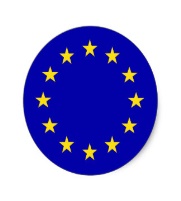 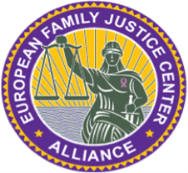 European Family Justice Center Alliance
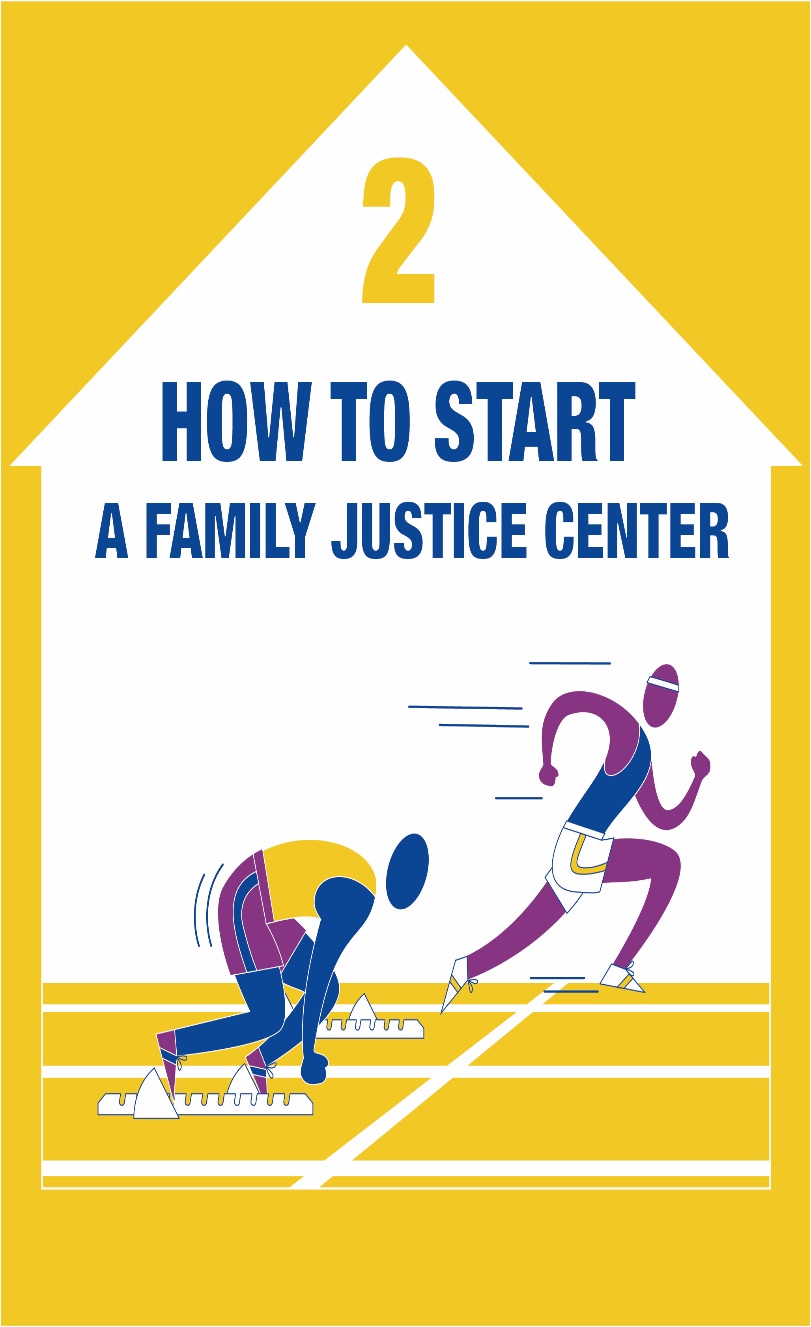 www.efjca.eu
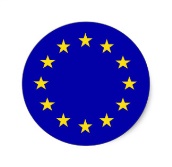 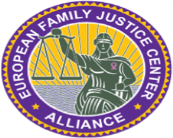 European Family Justice Center Alliance
www.efjca.eu
1. Dream Big, Start Small
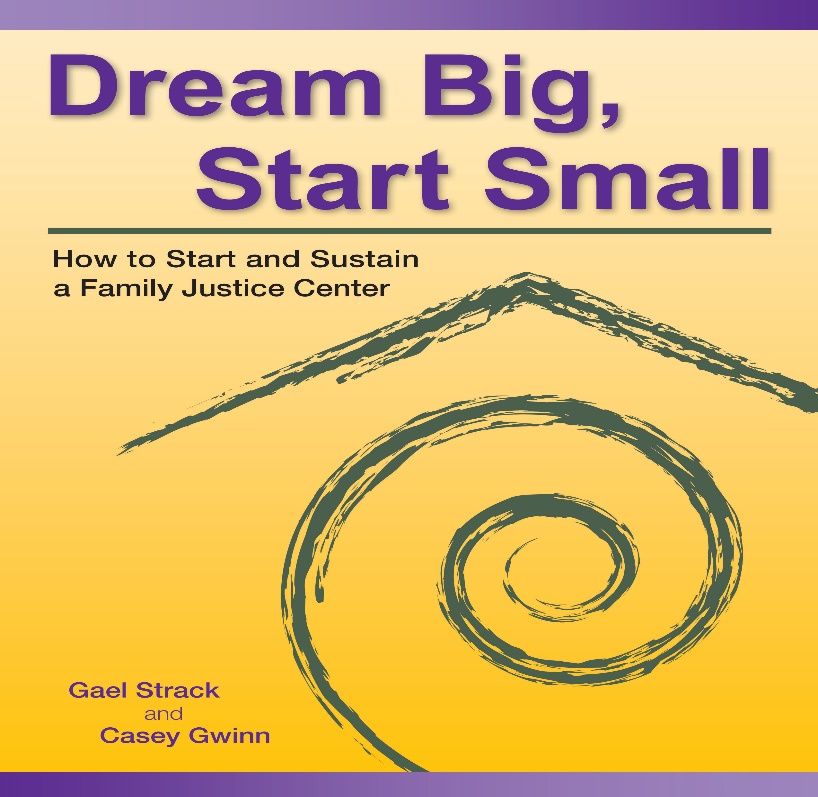 European Family Justice Center Alliance
Where do I start?
Start with what you have…
Start where you are…

BUT…
START WITH YOUR COMMITMENT TO FIND THE BEST WAY TO STOP VIOLENCE!!!
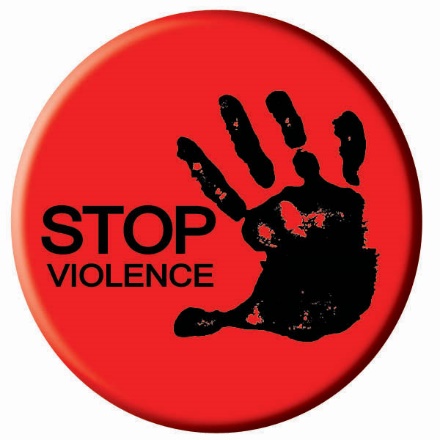 You, the first to be committed!
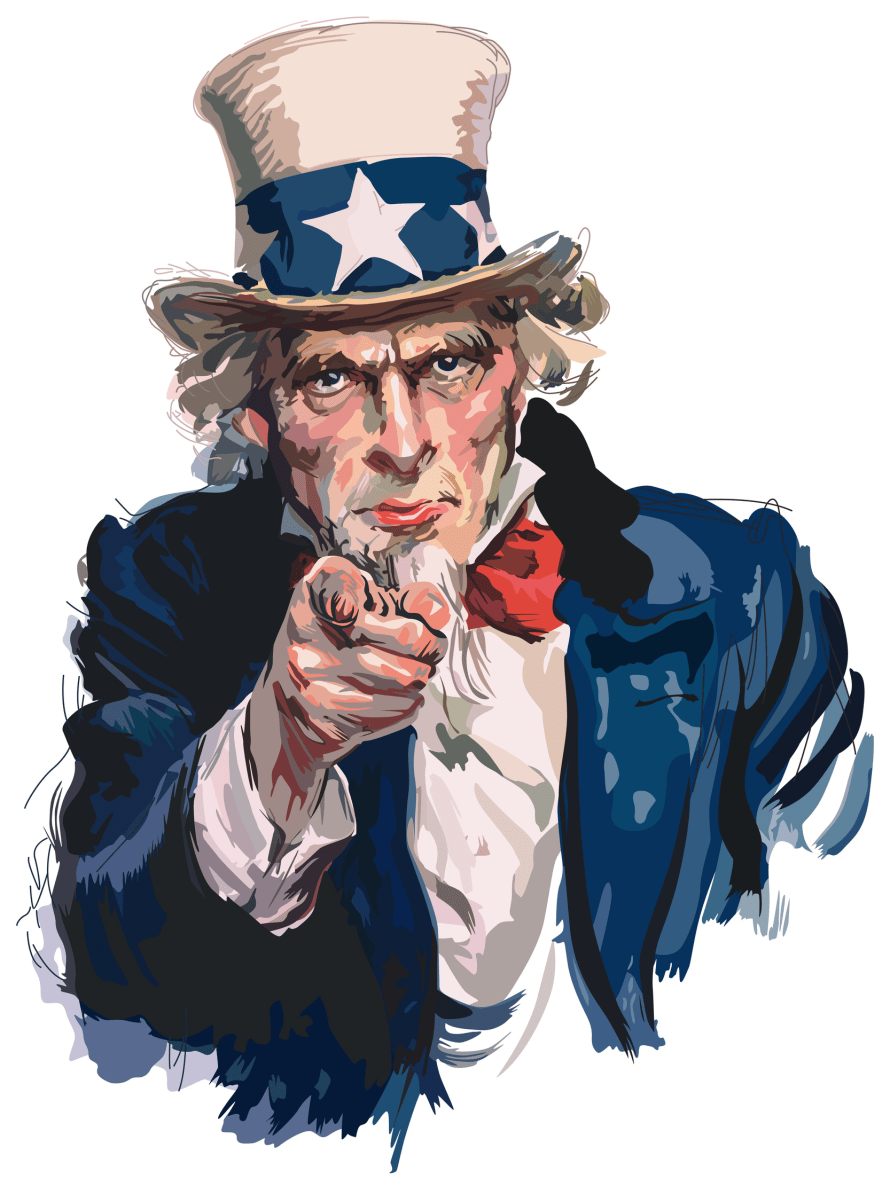 It all starts with you! You are the first to be persuaded that the Family Justice Center model is the most effective way to cope with the problem of domestic violence.

Without your commitment, be sure that nothing is going to happen…

Family Justice Center model, like all the innovations, requires strong and motivated leaders
How to start ?
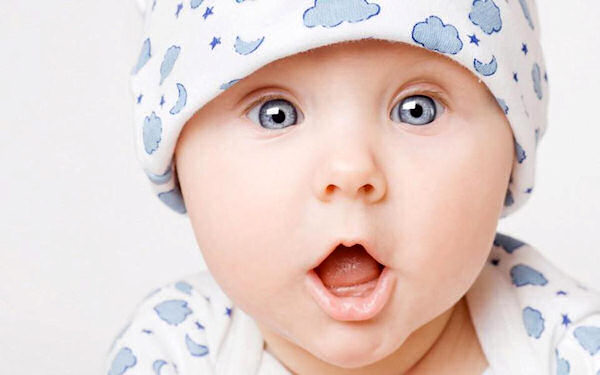 Look around you!
It’s crucial to assess the situation in your context about services and resources on domestic violence.
The need for implementing the FJC has to be the natural consequence of a deficit you can prove with evidences from the context around you.
Remember to assess what’s missing and what’s working in your country and your local community
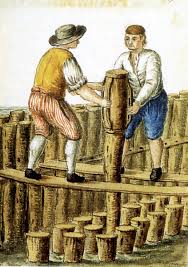 The solid ground to build up
The Family Justice Center model is now a recognized best practice because it proved to be an effective answer to these impelling questions:
The need for collaboration and integration to cope with complex issues
The need to simplify the service we offer to the client (avoiding fragmentation and dispersion)
The need to save money and foster efficiency
INTEGRATION
The need for collaboration and integration to cope with complex issues
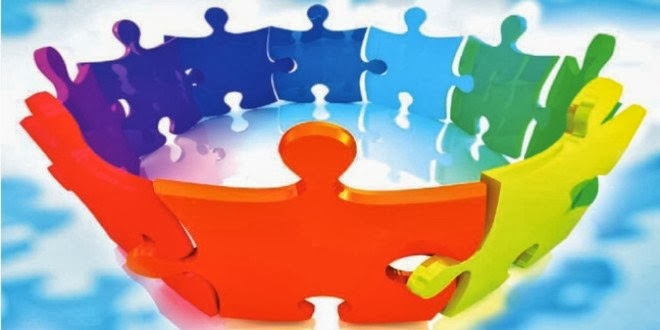 SIMPLIFICATION
The need to simplify the service we offer to the client (avoiding fragmentation and dispersion)
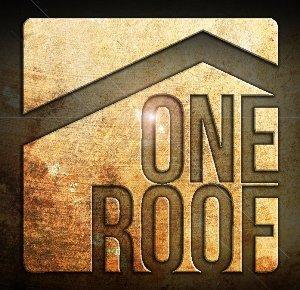 EFFICIENCY
The need to save money and foster efficiency
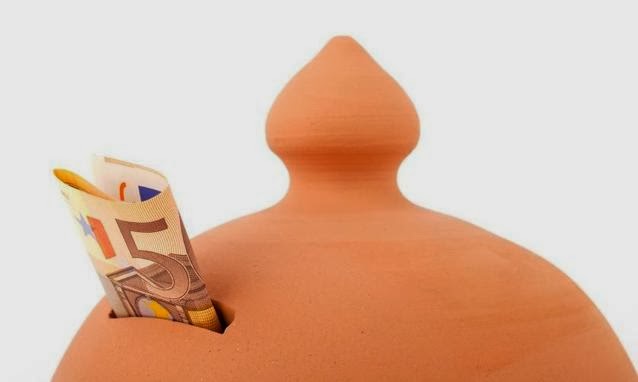 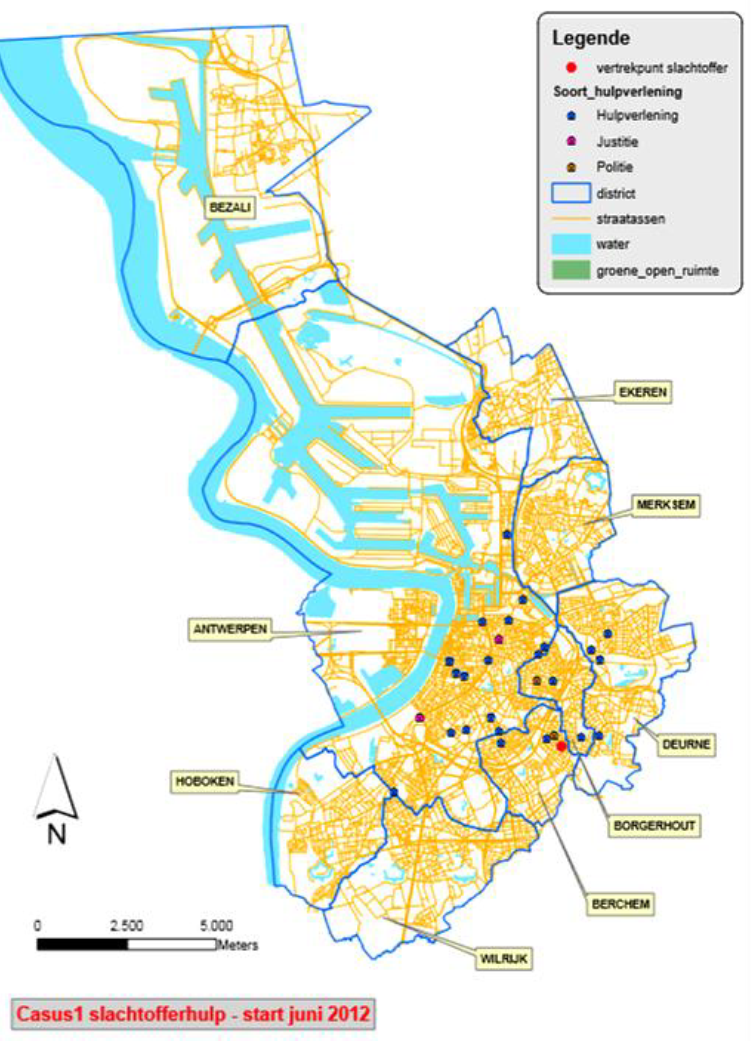 ???
Can you use it somewhere else?
13
2. It’s Not About the Building, It’s About The Cooperation
European Family Justice Center Alliance
All under the same roof?
One roof is not enough...
What’s really crucial is COOPERATION:
- Working together under the same roof 
- Finding ways to cooperate focusing on the client
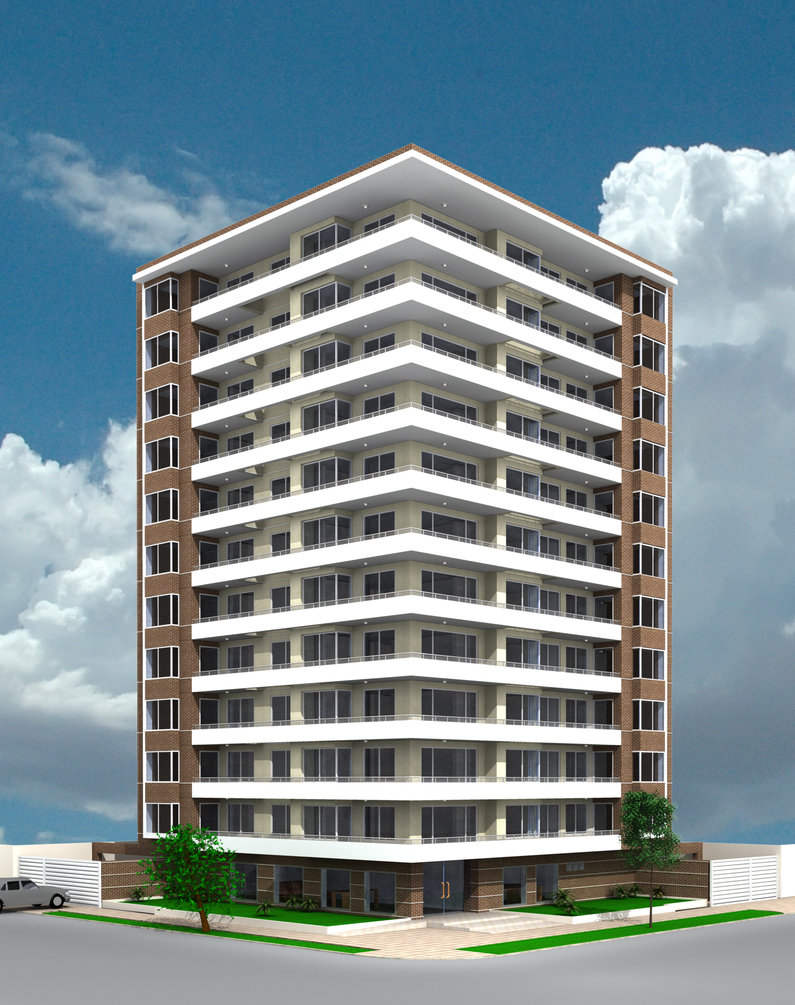 [Speaker Notes: Pascale]
Cooperation
Different actors (public and private agencies) are called to deeply share A Common Goal:
	
     Stop the violence, prevent recurrence of violence and empower clients
[Speaker Notes: Pascale]
Cooperation
Form a Coalition

By equals (under the same rules)

Need each other (interdependency)
Choosing the right moment
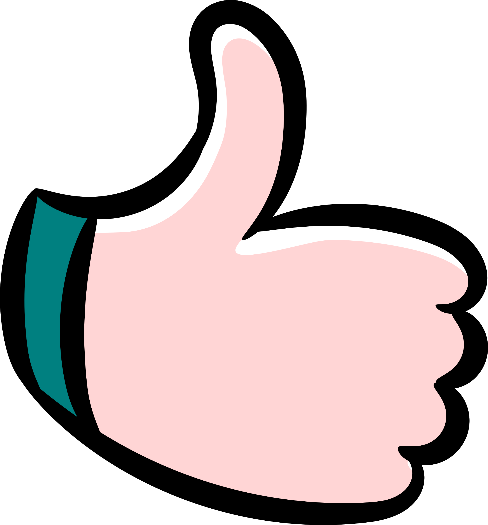 There is a time for everything…
Build momentum around your project, taking advantage of:
High level of attention to the issue of domestic violence in the public opinion and the media
Financial and economic pressures on public institutions
Special commitment to the issue by some politicians and opinion makers
Caution! Not all communities are ready…
Key Steps in the journey:
Domestic Violence Task Force/Council
Specialized Units (Police/Prosecutors)
DV Court
Protocols 
Developed strong working relationships
Still like each other?
Buy in from key stakeholders for colocation
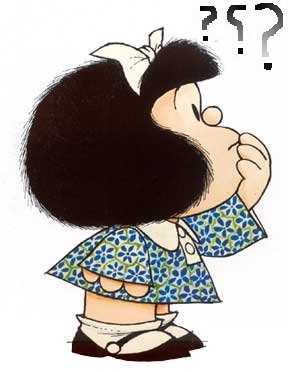 3 is a crowd
Video dancing guy leadership 2 minuten
????
Outside vs. Inside
Meeting rooms
Place for Children to Play
3. Structure Your Organization
European Family Justice Center Alliance
Structure
Strategic Plan
Processes
Describes roles
Decision Structure and leadership
Script
4. It’s Not Only About Numbers, It’s About People
European Family Justice Center Alliance
People: climate & culture
Humor & playfullness
How do you measure humor ?
28
Trust
Talk the Talk
Don’t misuse information
Openess
Ventilate
Quick Wins
Helpfull
Mercyfull
29
We - culture
Sharing Information
Law = foundation
Art.458: secrecy
Art.422bis: help people in need
Art.458bis: right of speech DV
Art.458ter: multidisciplinary consultation
32
[Speaker Notes: 458 of the criminal code
Old article: dates time Napoleon]
Shared Values
Work Together
Cliënt focused
Integrity
Safety first
Transparancy
33
Moral charter
Stop violence
Limit damage
Offer integral aid
Integrity
Safe environment for children
6. Dignified and meaningful life
7. Offender accountability, reïntegration en restoration
8. Positive relations
9. Protect employees
10. Indipendent moral judgement
5. Communication
European Family Justice Center Alliance
Communication
Talk The Same Talk
36
6. Services
European Family Justice Center Alliance
Empowerment – resilience training
Medical Examination
39
Selfhelpgroup
Hope for the Children
7. Safety
European Family Justice Center Alliance
Universal Human Right
Protected from Harm
Condition for aid, trauma processing and hope.
Hope > Well Being
Safety Planning
In the home
When leaving
In Public
Restraining Order
Children (custody)
Internet and media
8. Financing and Funding
European Family Justice Center Alliance
Governmentfunding
Infrastructure
Location
ICT

Staff
Coördination
Police & Justice

Projects
Private/non-profit
Staff
Social workers
Counsellors
Therapists
Private/Community
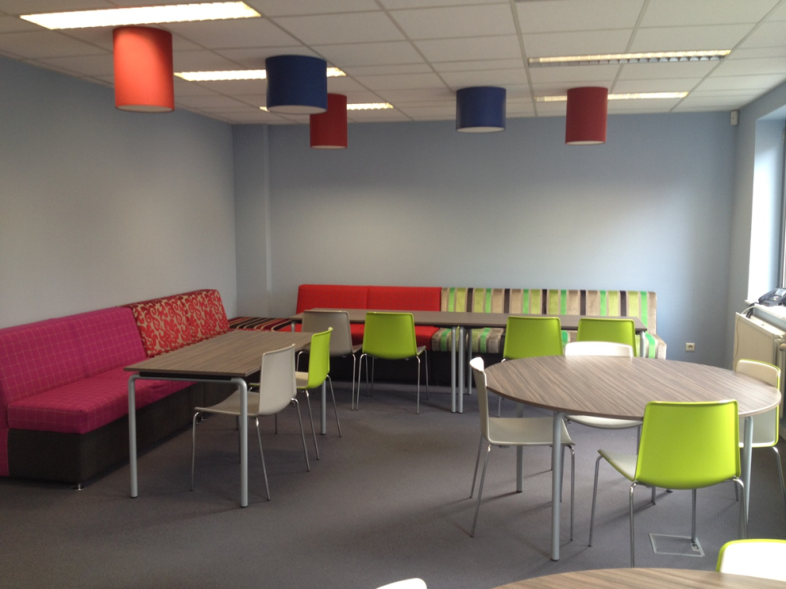 Corporate business
Services clubs
Sponsors

Decoration
Training
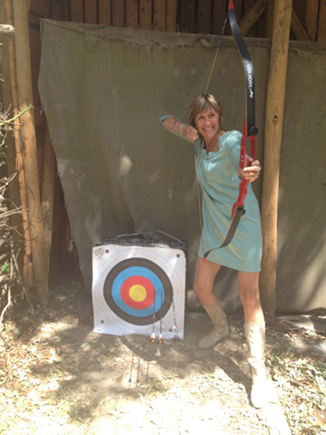 9. Be Creative
European Family Justice Center Alliance
Be Creative
50
10. Keep On Growing
European Family Justice Center Alliance
Change from outside
Social Dynamics
Elections
Reorganisations
Cutbacks
Investments
52
Change from inside
Sharing Information
Knowledge & expertise
New Insights
Downfalls
Successes
53
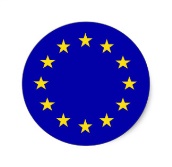 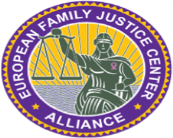 European Family Justice Center Alliance
www.efjca.eu
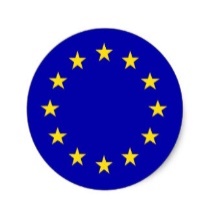 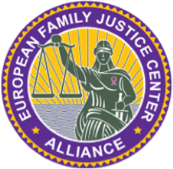 European Family Justice Center Alliance
Thank you for your attention
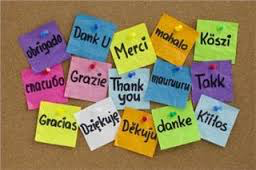 E-mail: info@efjca.eu
www.efjca.eu